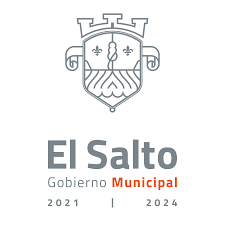 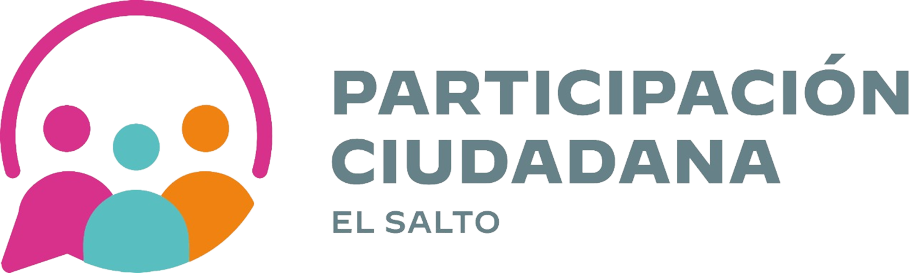 Informe de actividades de Octubre.
Participación Ciudadana
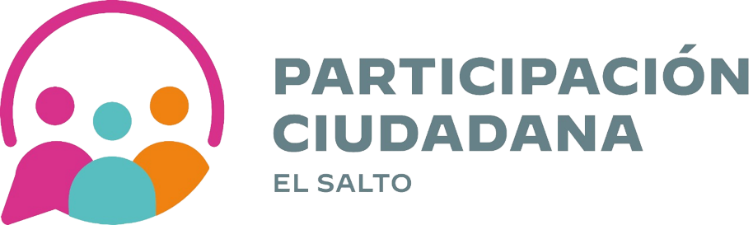 Durante el mes de octubre la Dirección de Participación Ciudadana se reunió con diferentes direcciones para llevar a cabo una caravana con el nombre “Queremos Escucharte”, en ella estaban incluidas diferentes temas, como lo son:
1- Proyecto Integral por el Buen Vivir.
2- Prevención y redes con Actividad Deportiva.
3- Arte, Cultura Y Oció.
4- Acciones ante el Cambio Climático. 
5- Salud Mental para Todxs. 
6- Prevención, Educación y Redes de Cuidado.
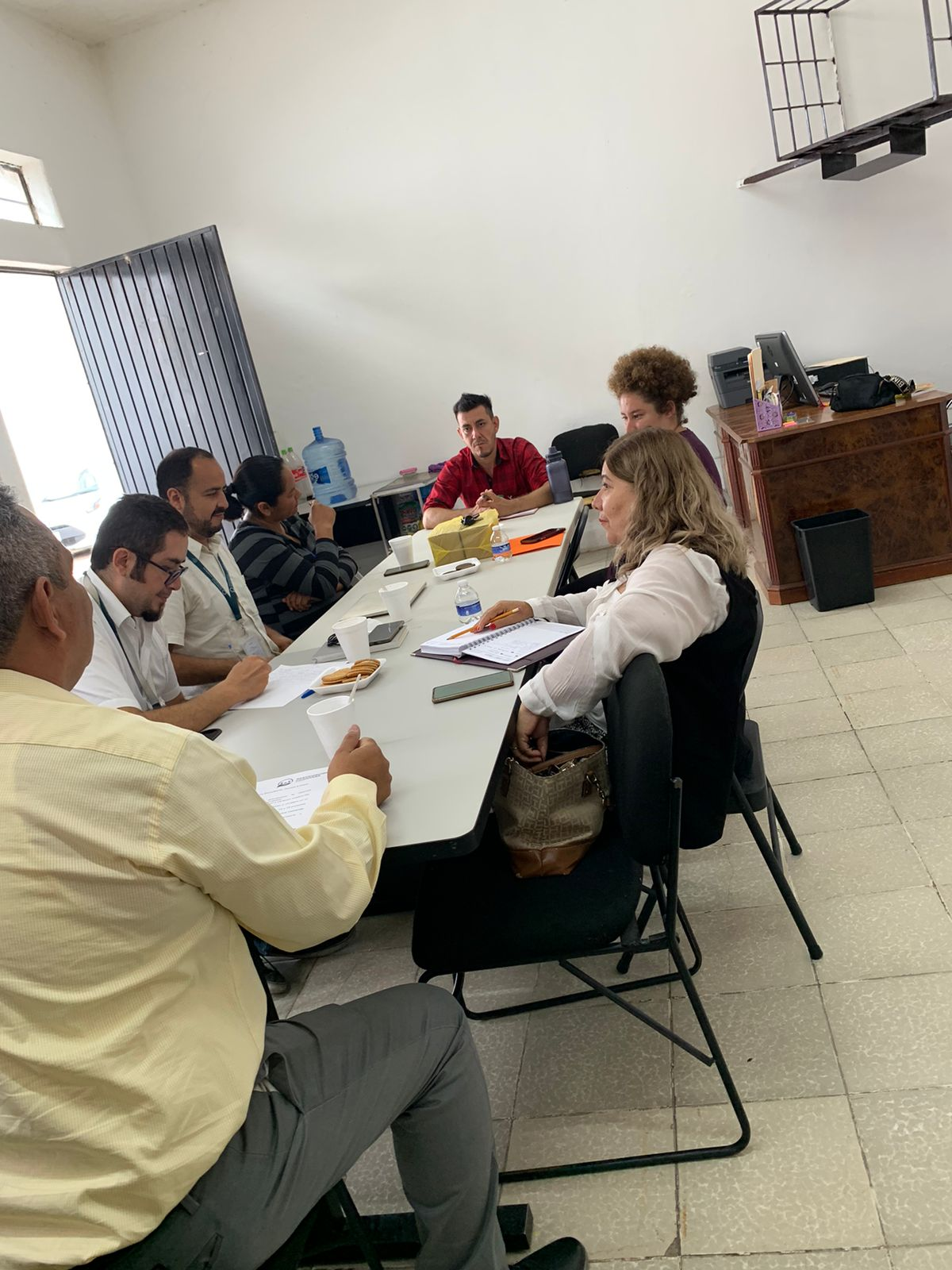 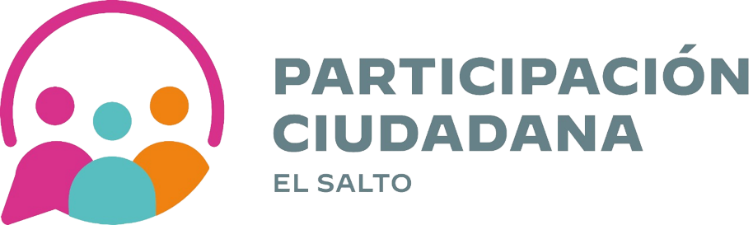 La Caravana, realizada en la delegación de Las Pintitas los días 5 y 6 de octubre, en donde se llevo una feria, talleres y diferentes dinámicas con la ciudadanía y los niños del preescolar, la primaria y secundaria cercanas.
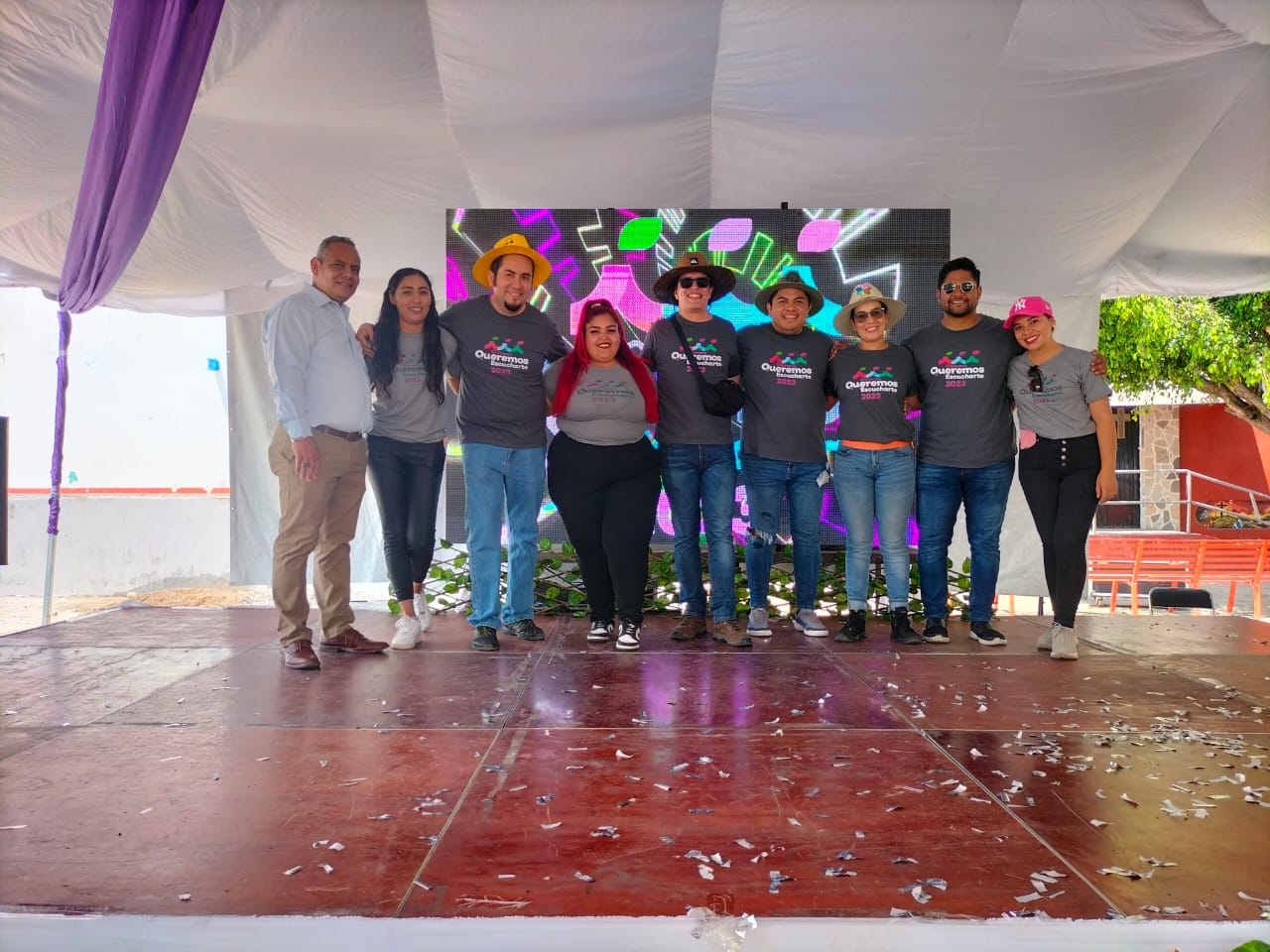 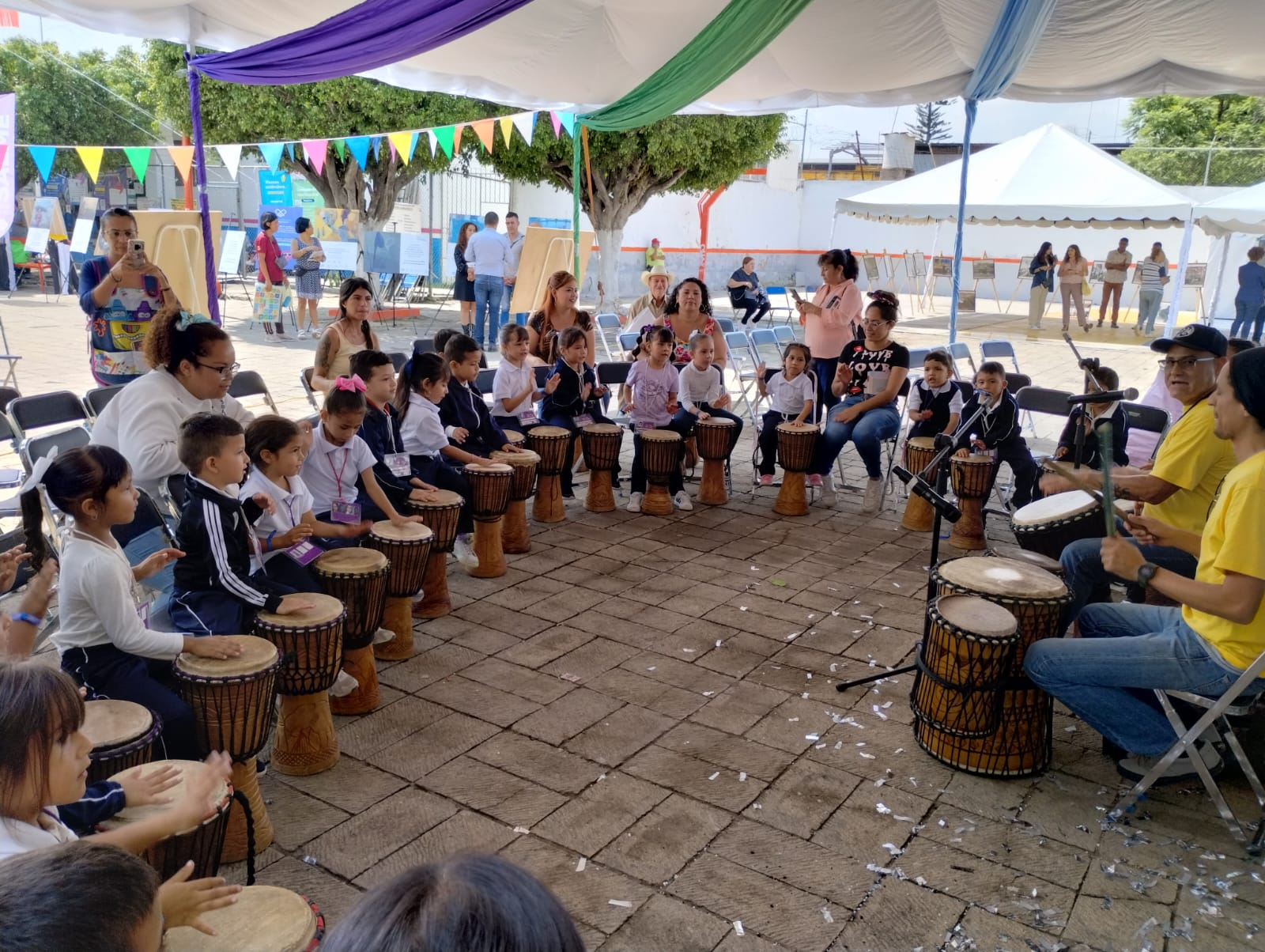 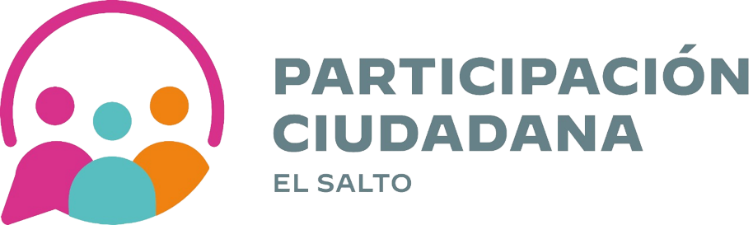 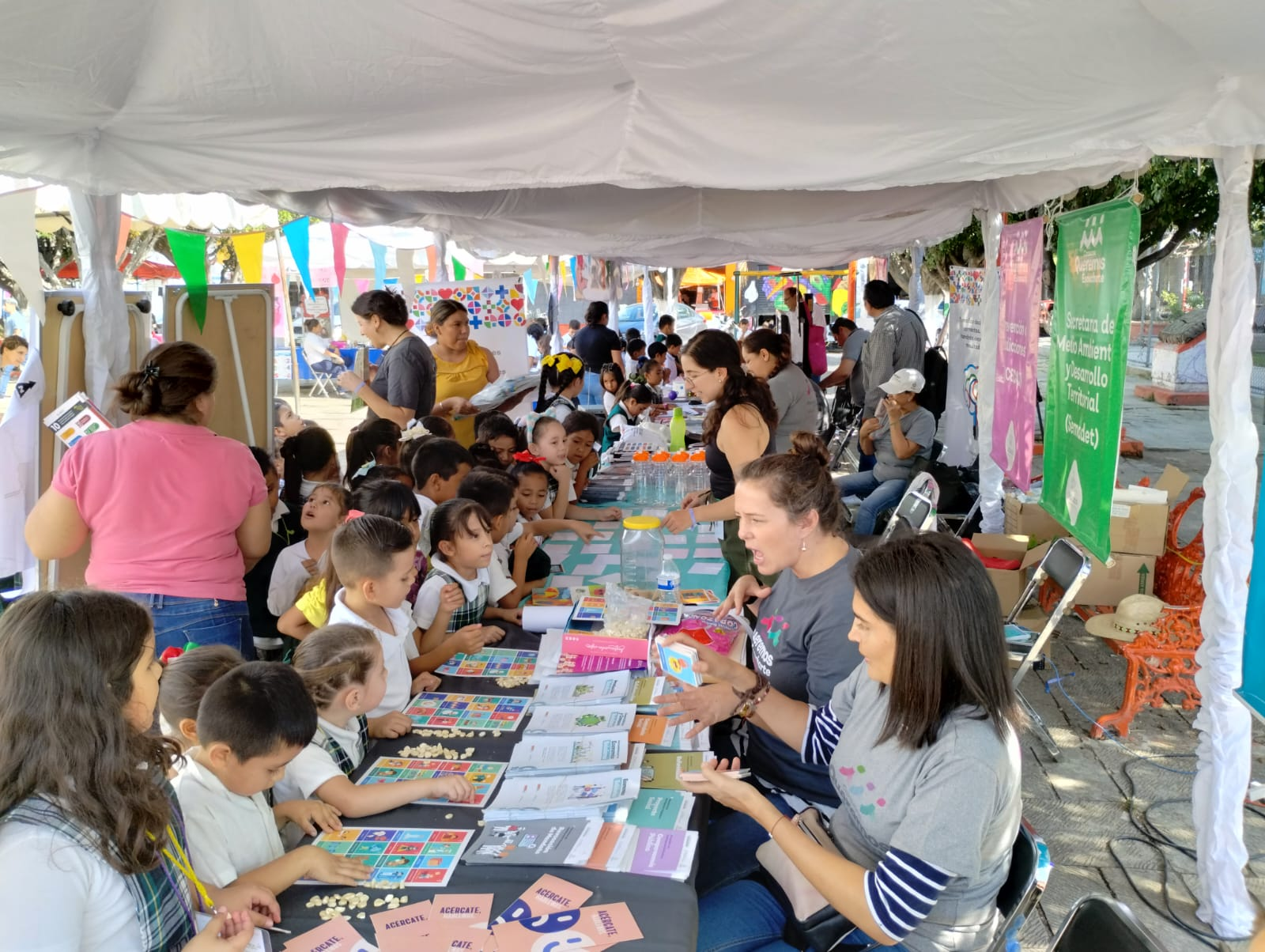 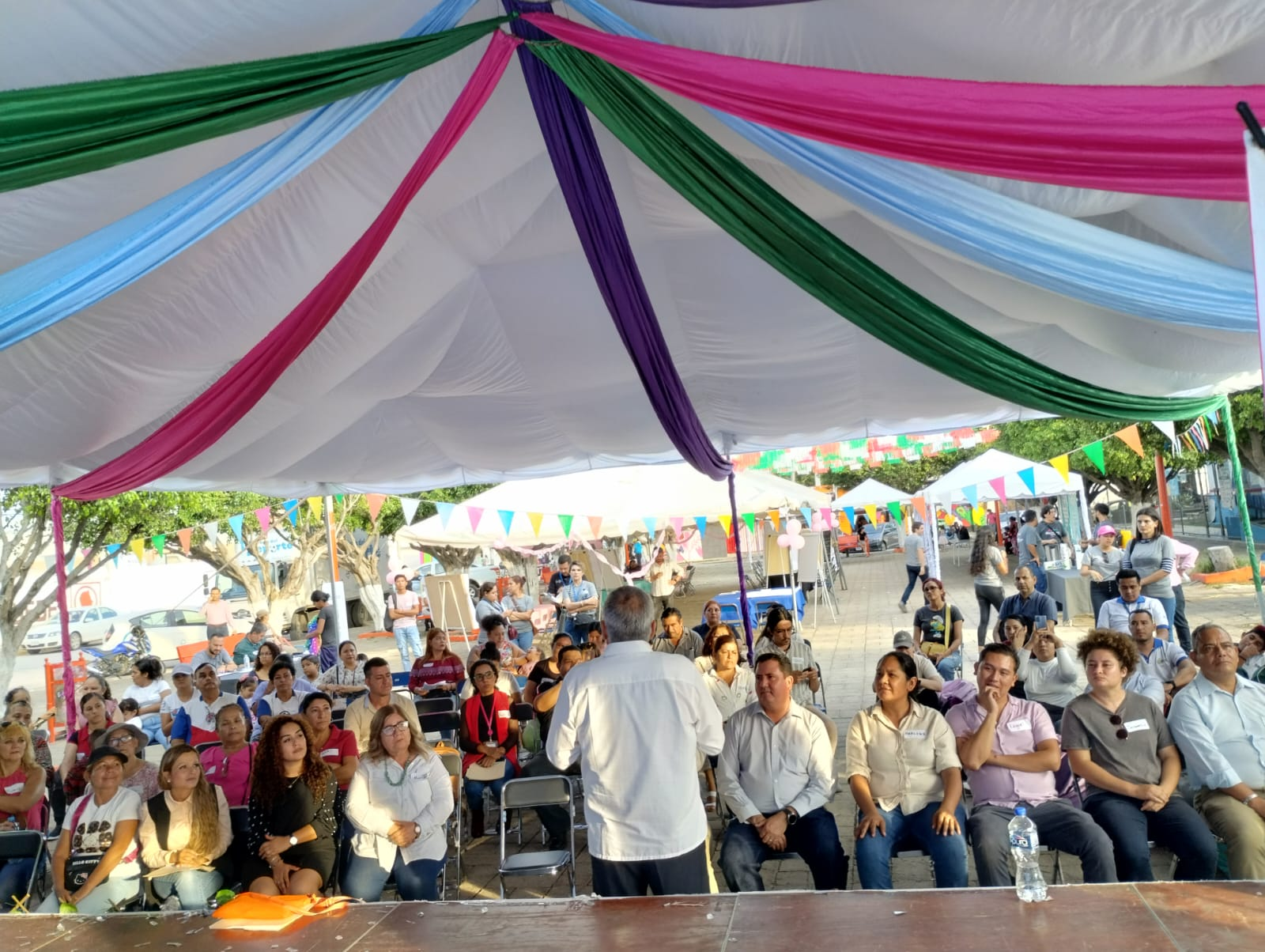 Talleres
Asamblea
*Anexo evidencias*
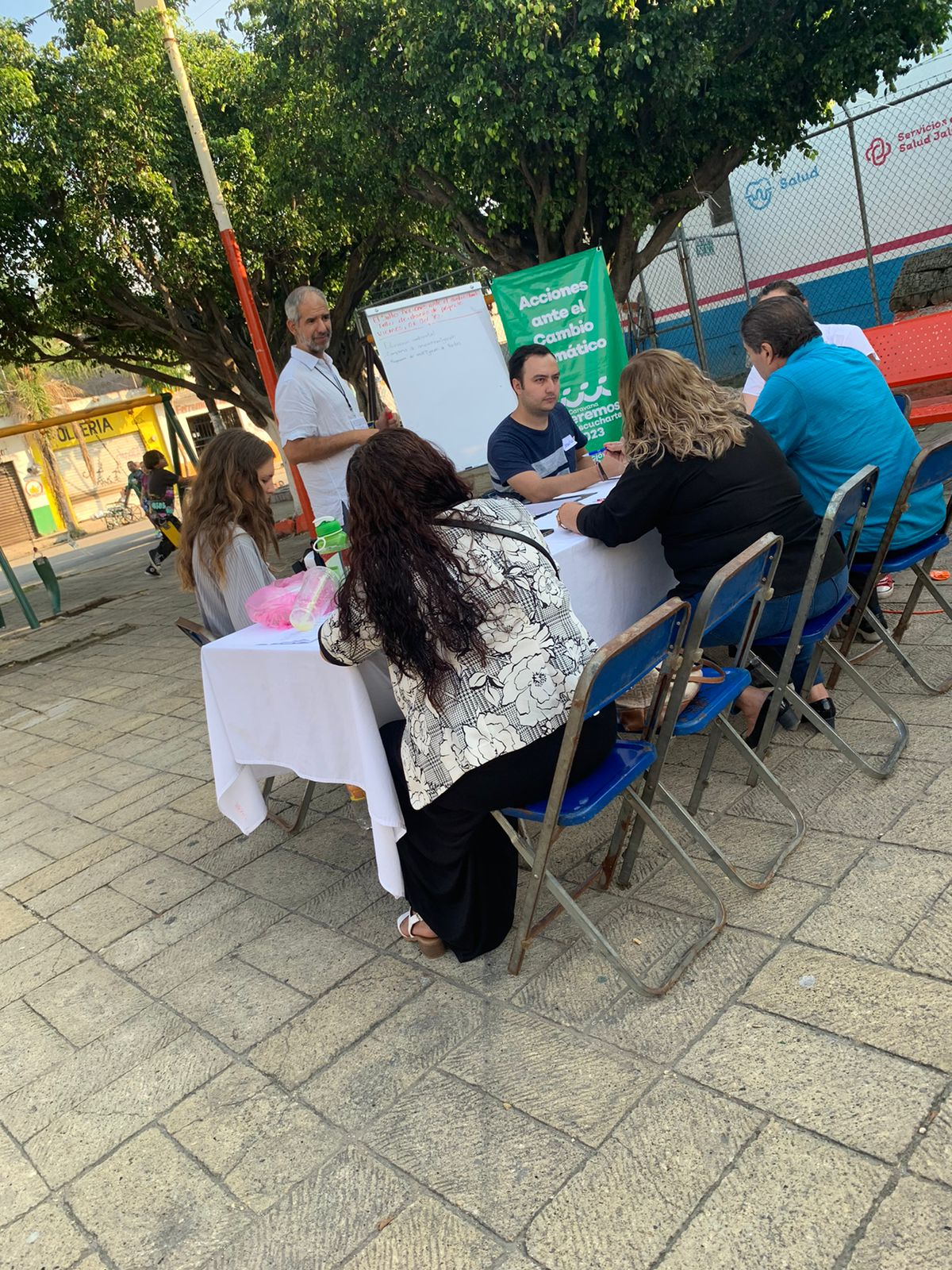 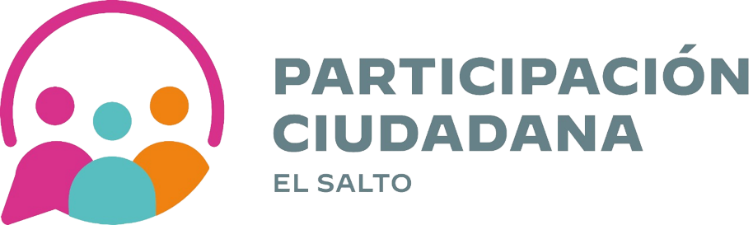 Cerrando con una asamblea el día 6, en donde dentro de una mesa de trabajo ciudadanos y personal del Ayuntamiento de El Salto y compañeros del Gobierno del Estado ponían en practica las opciones y opiniones en donde se destinaria parte del presupuesto.
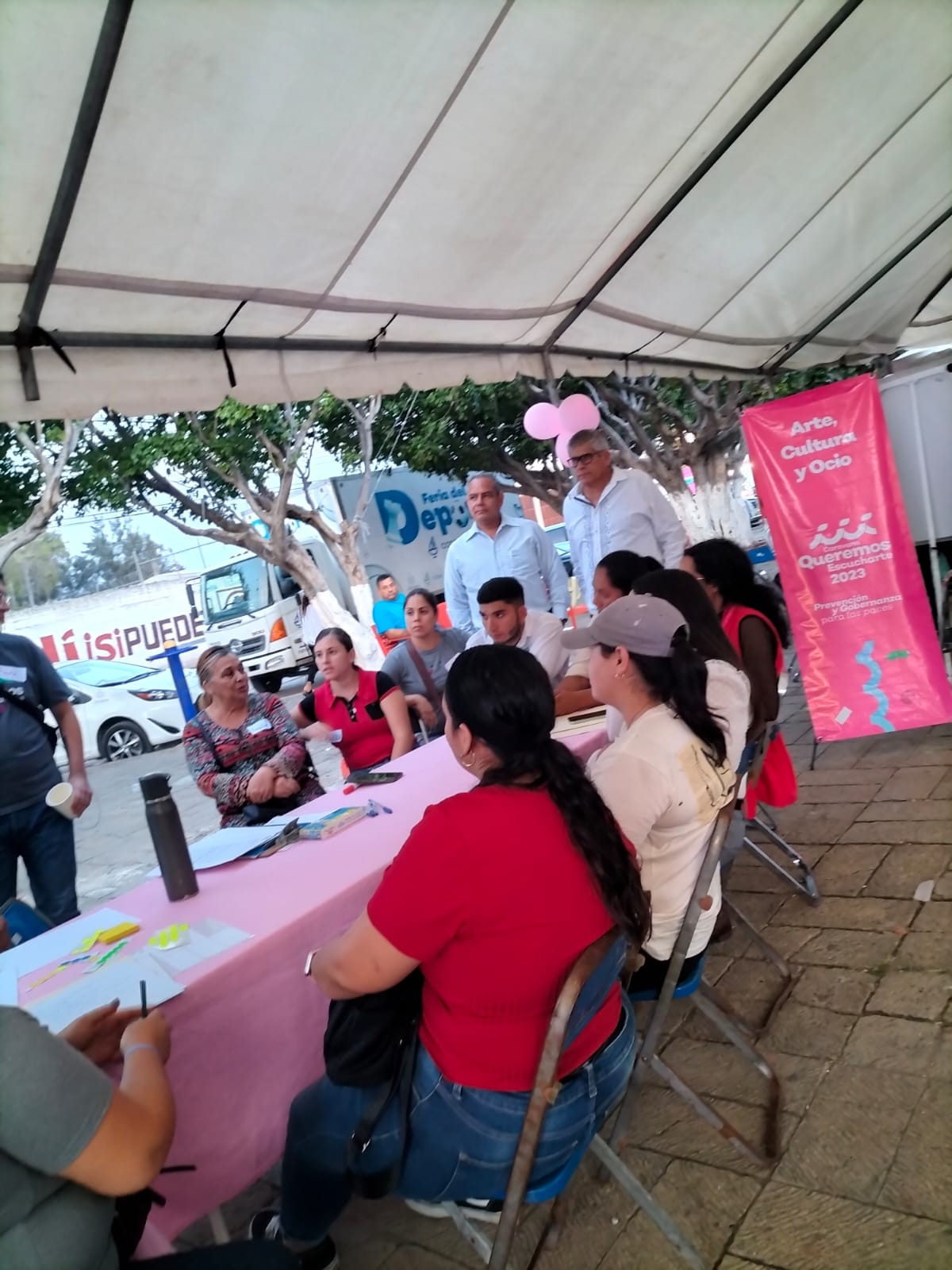 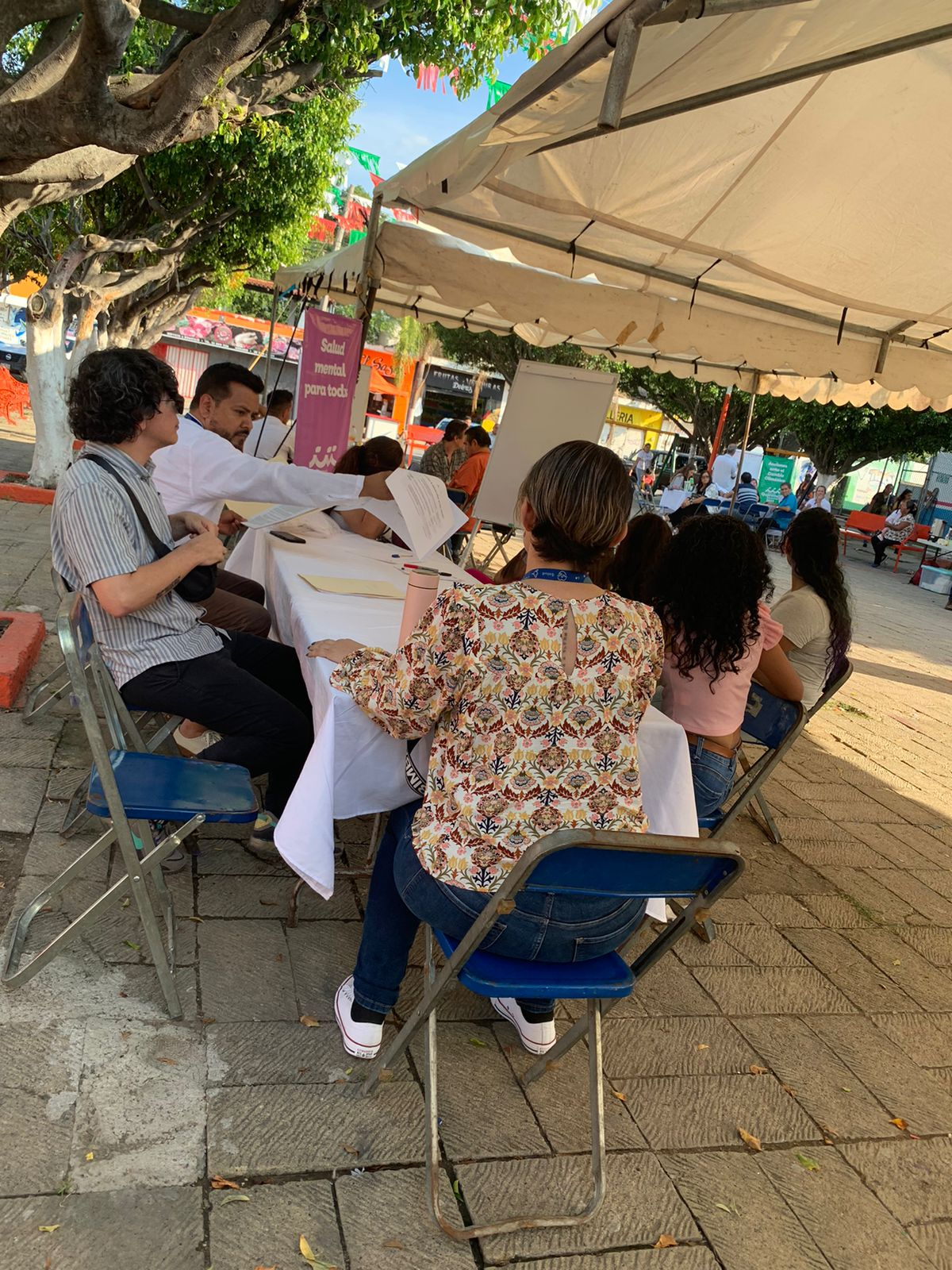 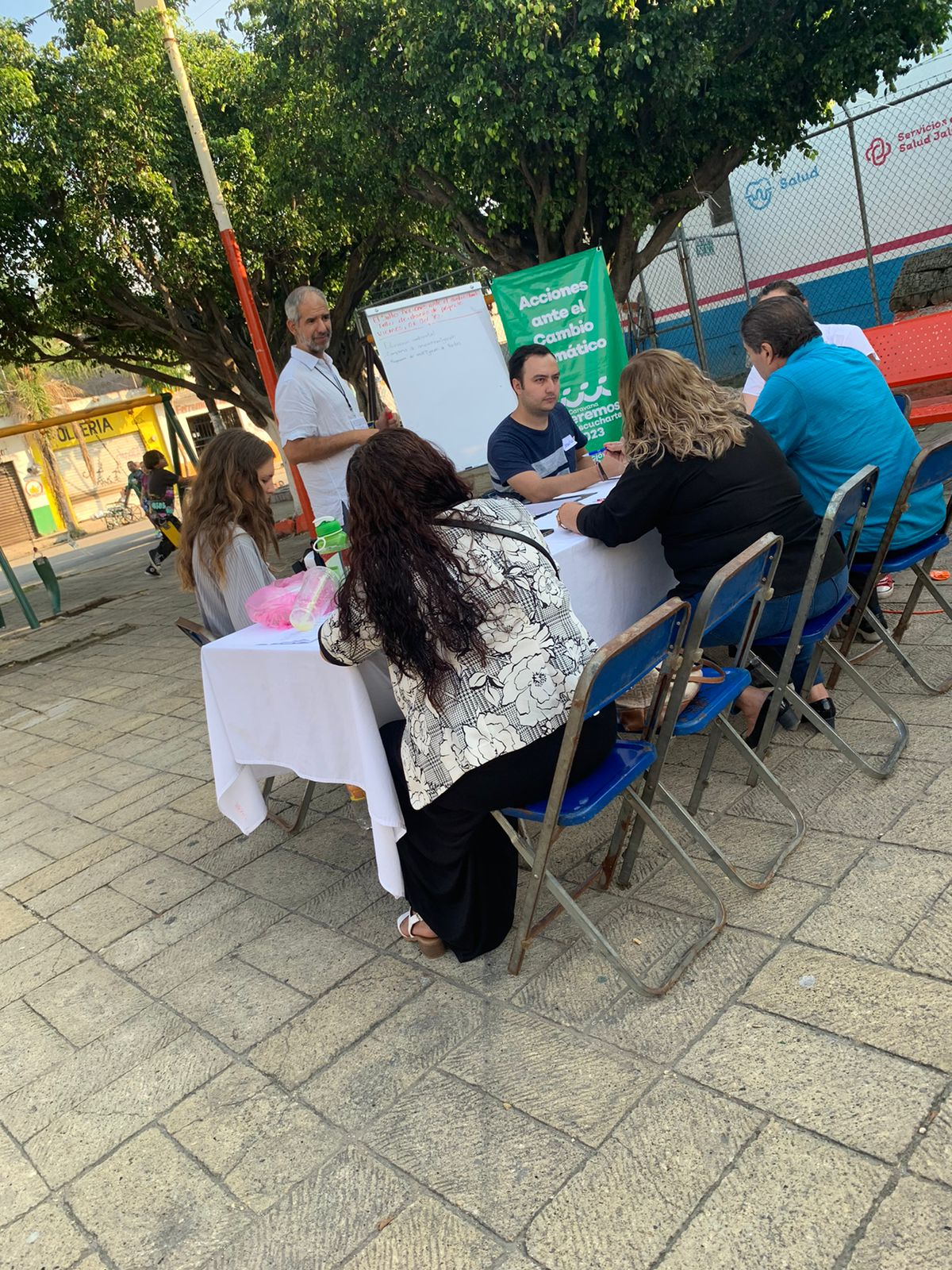 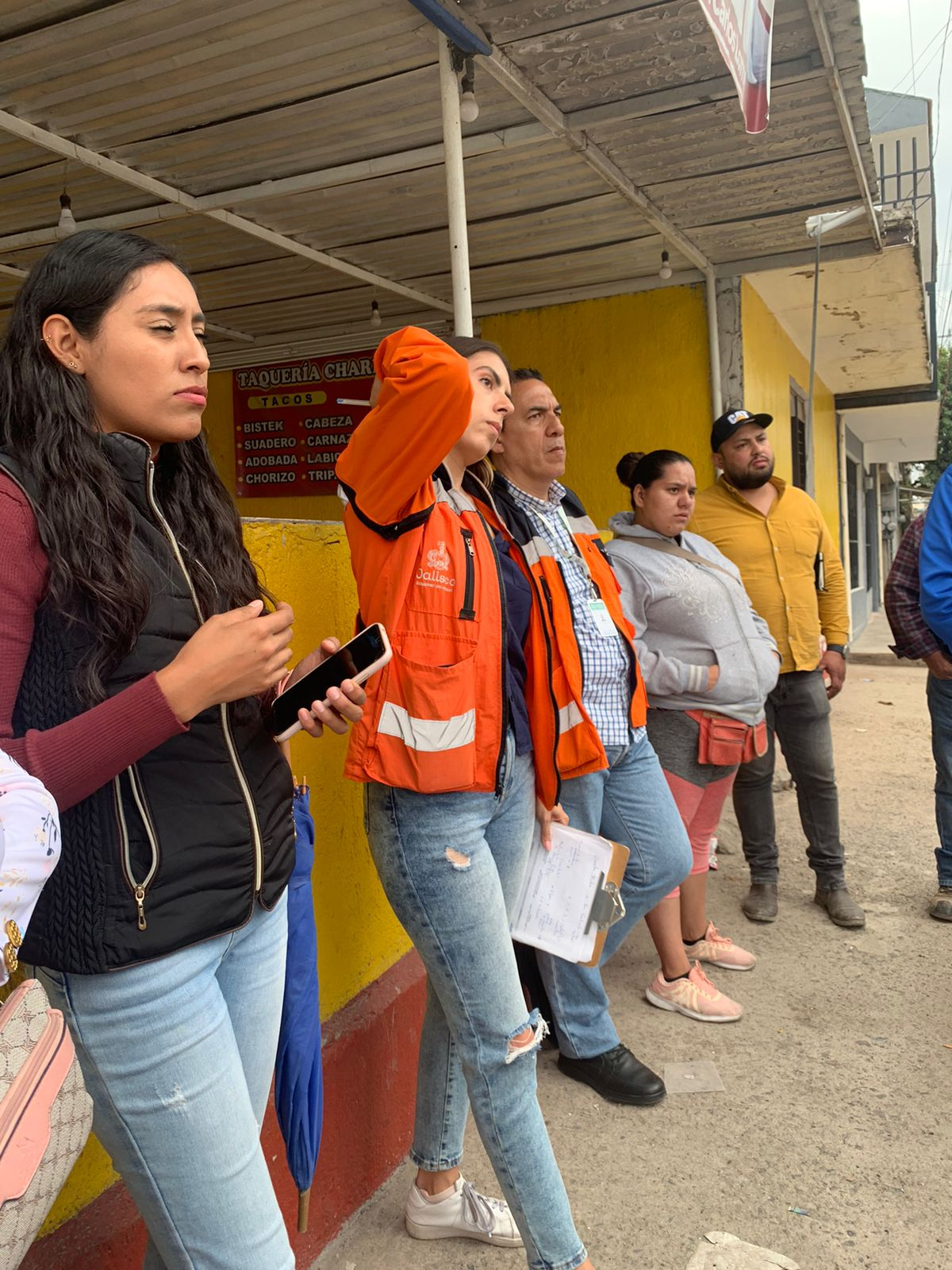 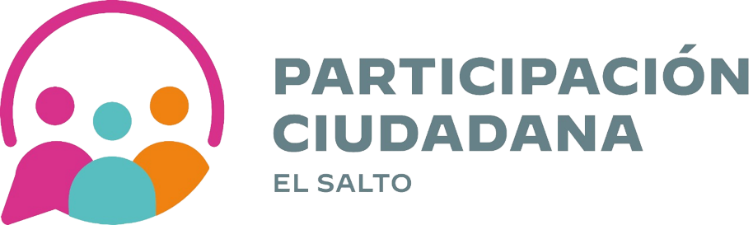 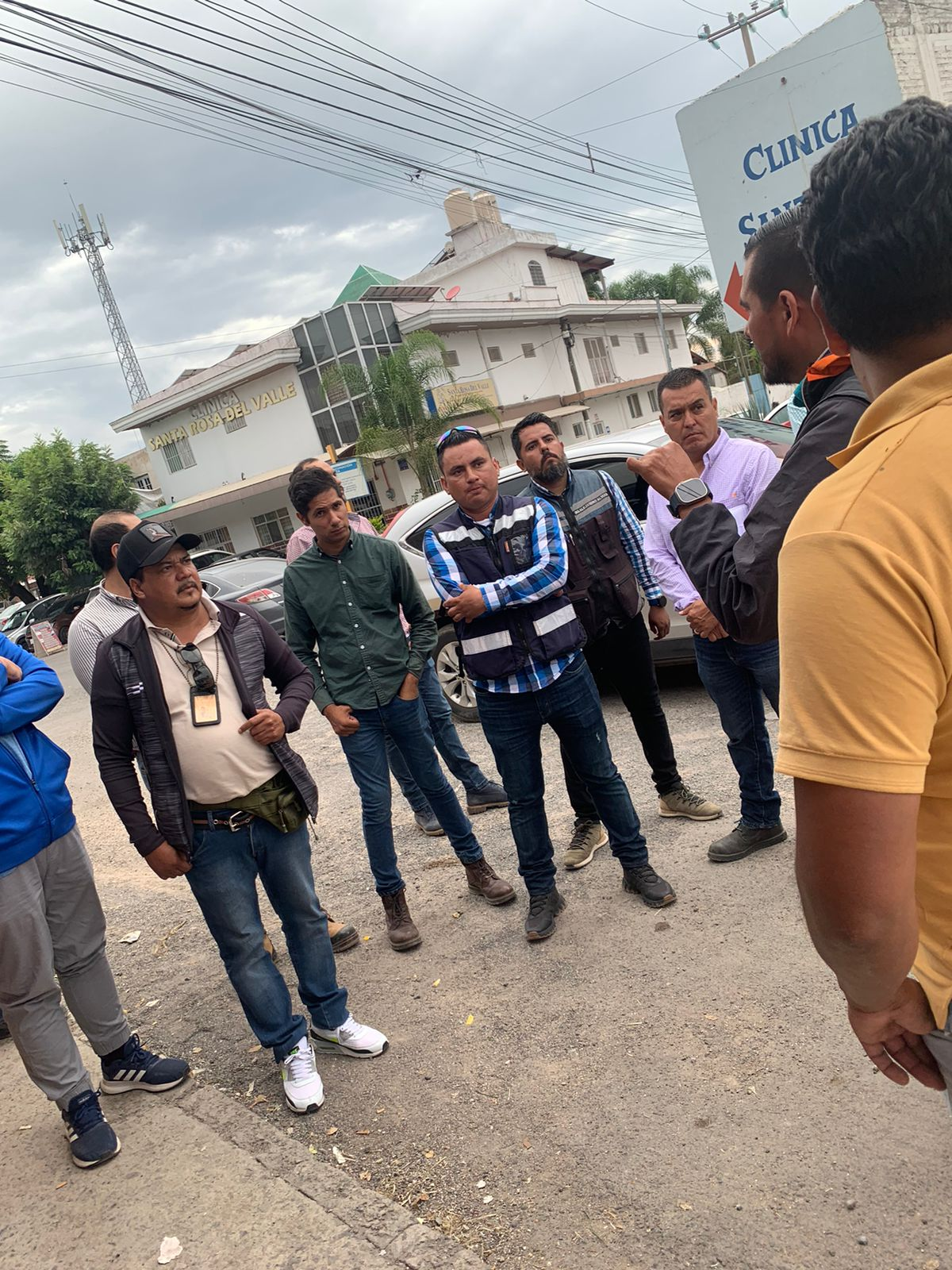 El día 19 de octubre la dirección de Participación Ciudadana se reunió con personal del Estado (SIOP), compañeros de obra publica por parte del ayuntamiento y personal de Tianguis y Fiestas para dar indicaciones sobre la socialización de una nueva obra en la Delegación de Las Pintas.
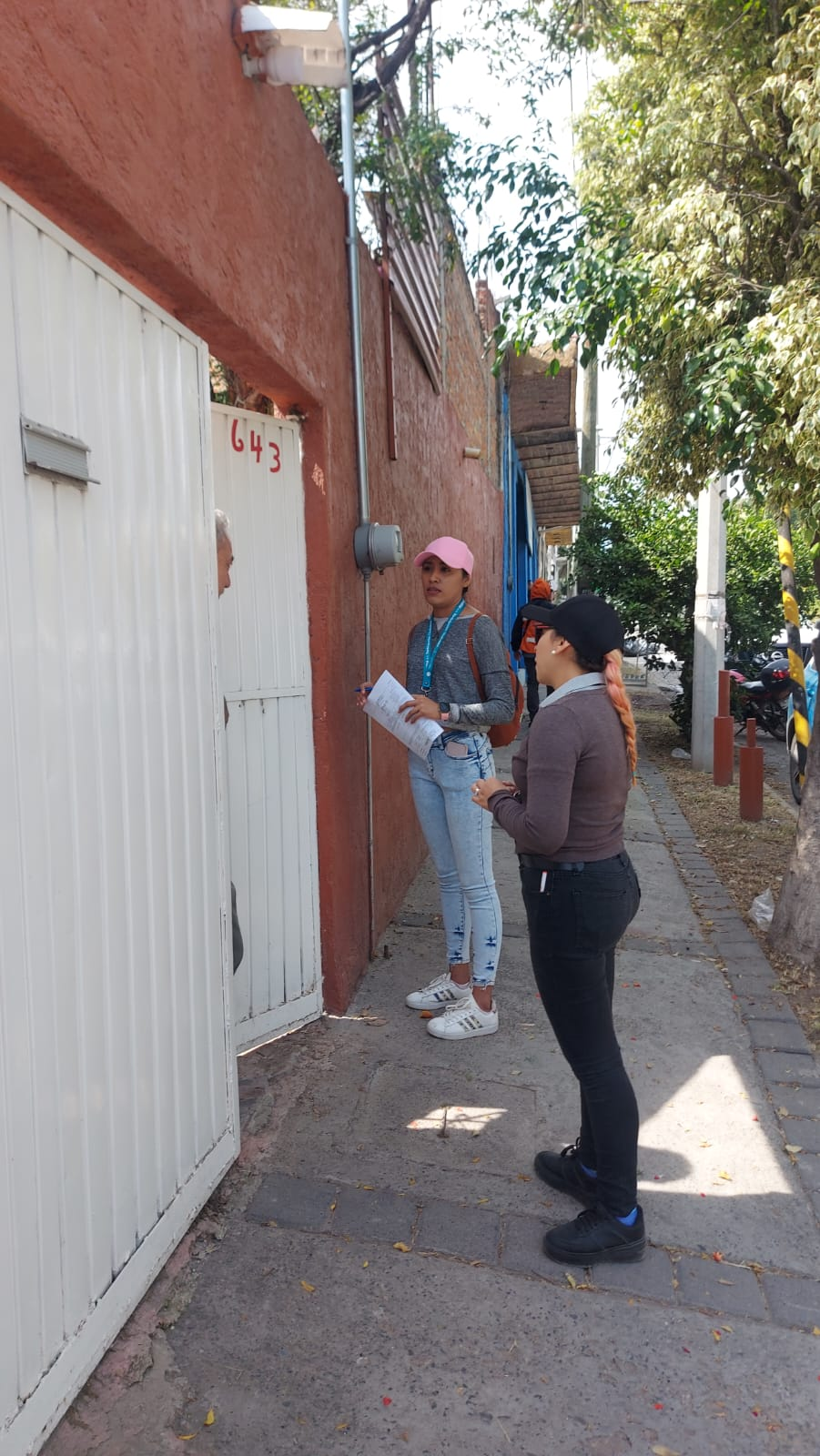 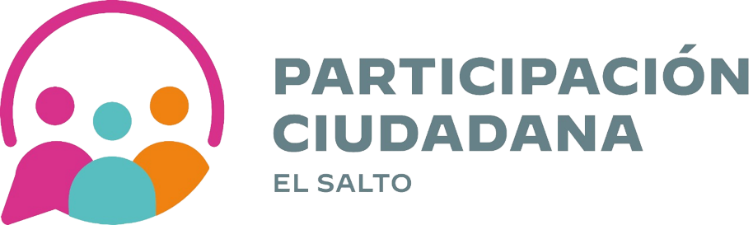 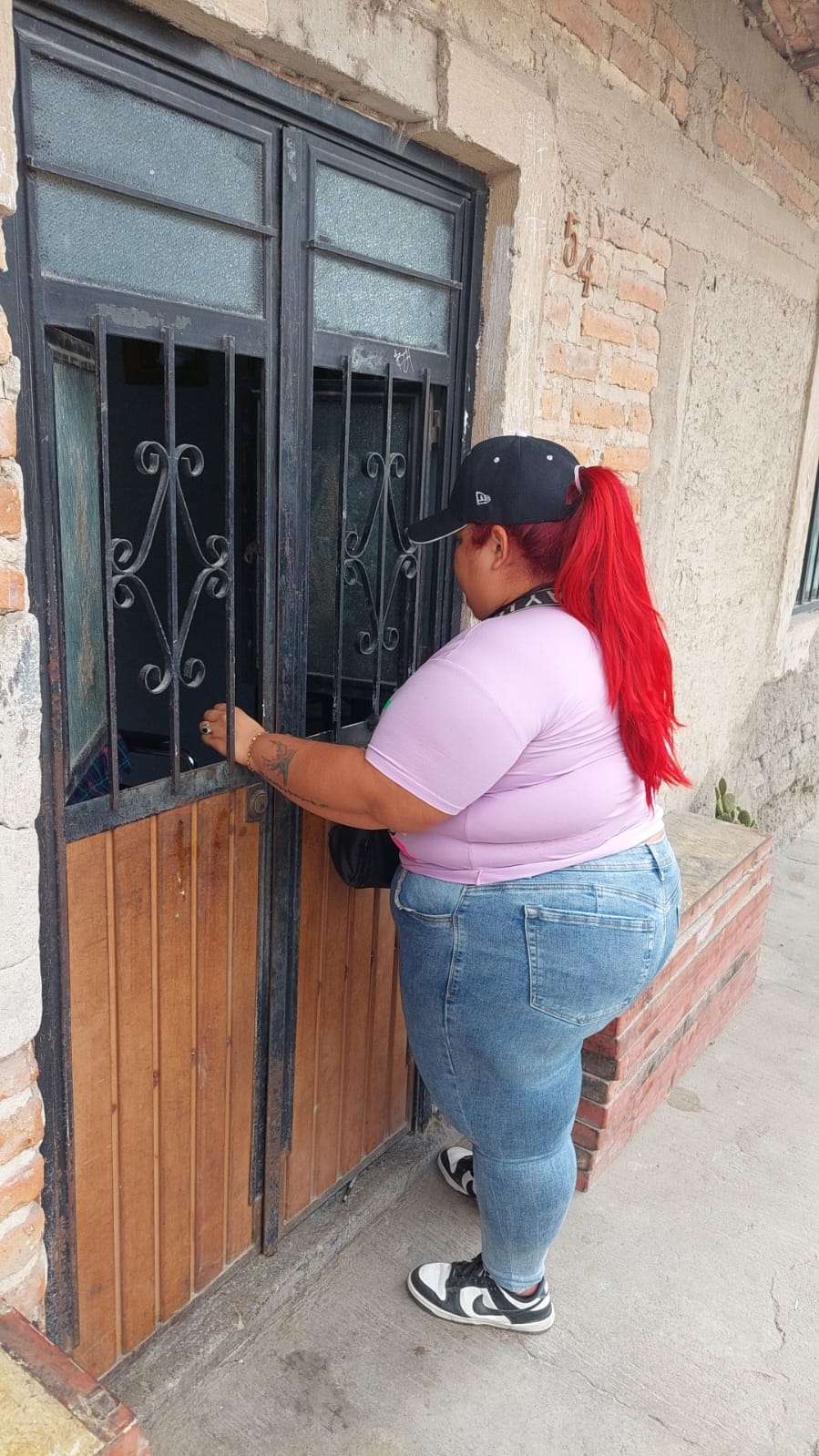 Durante los días 26 y 27 se socializo Av. Las Torres en la delegación de las Pintas, con la finalidad de llevar mas obra publica a las comunidades cercanas, avisa a la ciudadanía de los cambios que se estarán presentando en los próximos días. 
 
Se dio a conocer la obra a realizar con personal de Participación Ciudadana y personal de la SIOP (Secretaria de Infraestructura y Obra Publica).
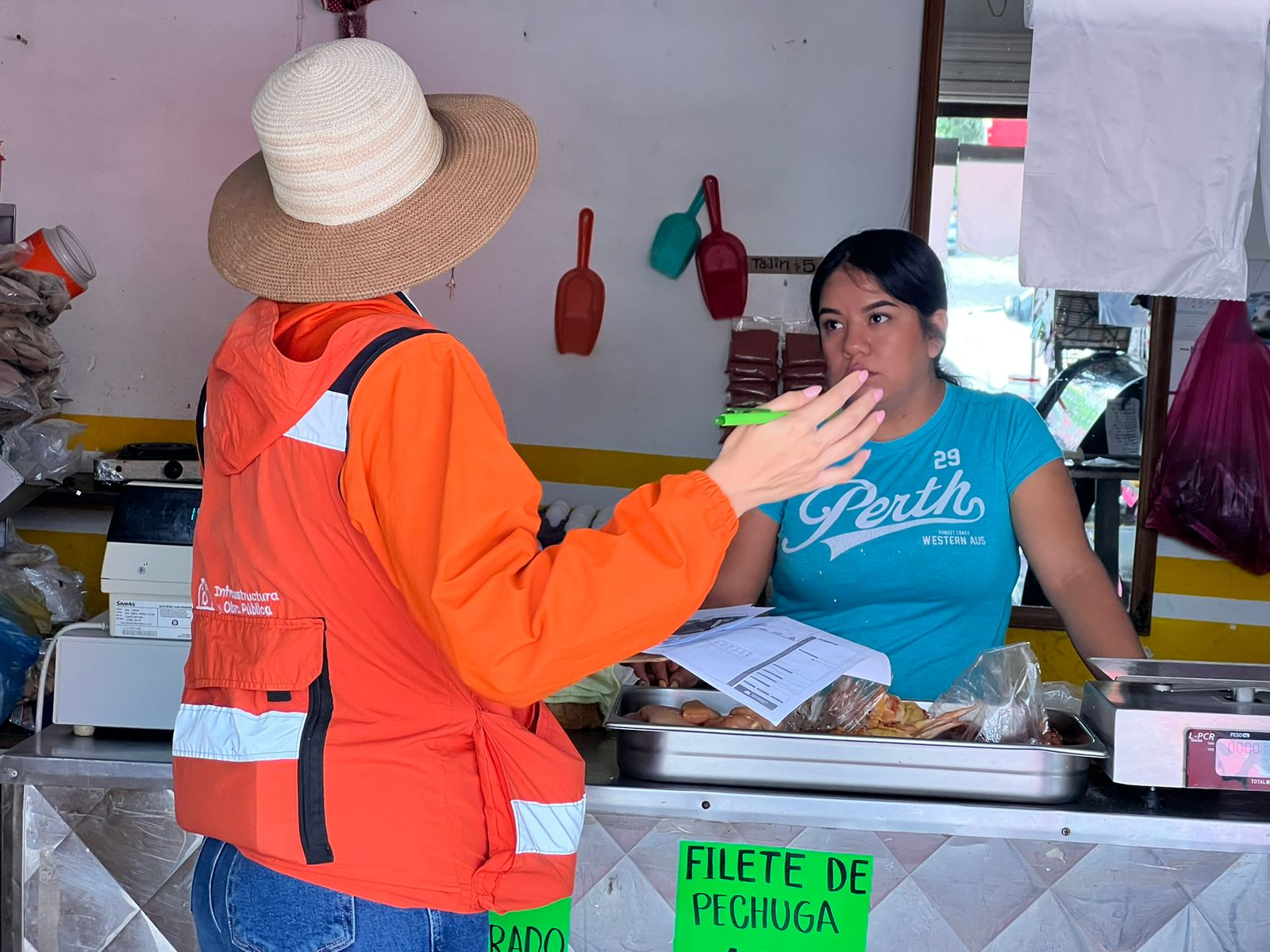 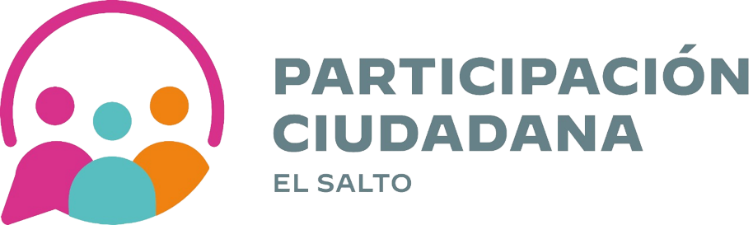 Posteriormente el día 27 de octubre, a las 10:00 de la mañana, se realizo otra reunión de Zoom, para seguir checando y validando temas de la Caravana Queremos Escucharte, para aclarar dudas, seguir con la preparación y cerrar con  los temas ya antes vistos.
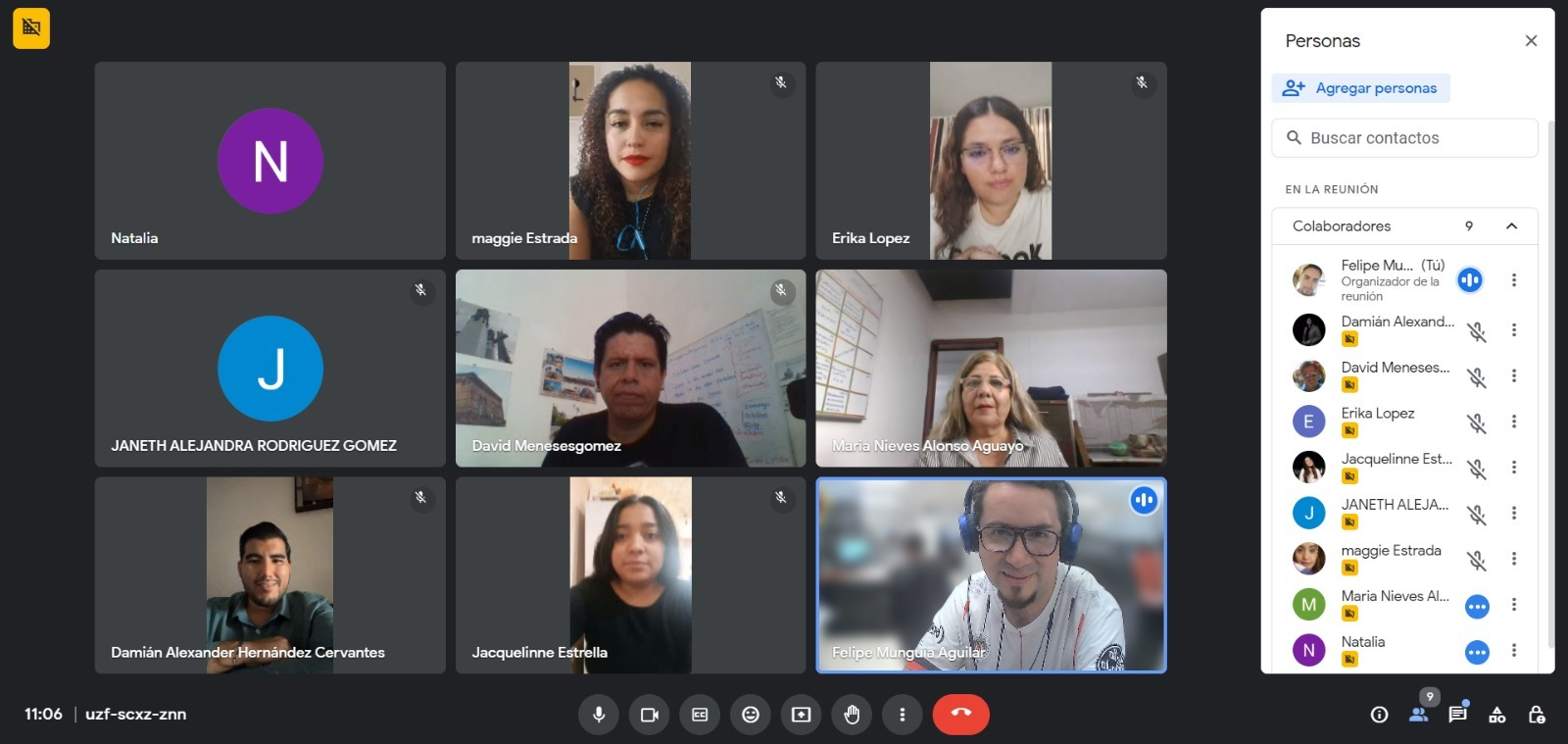